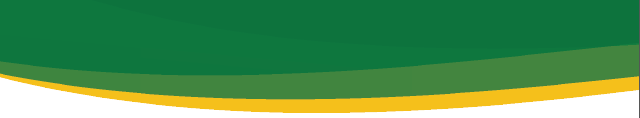 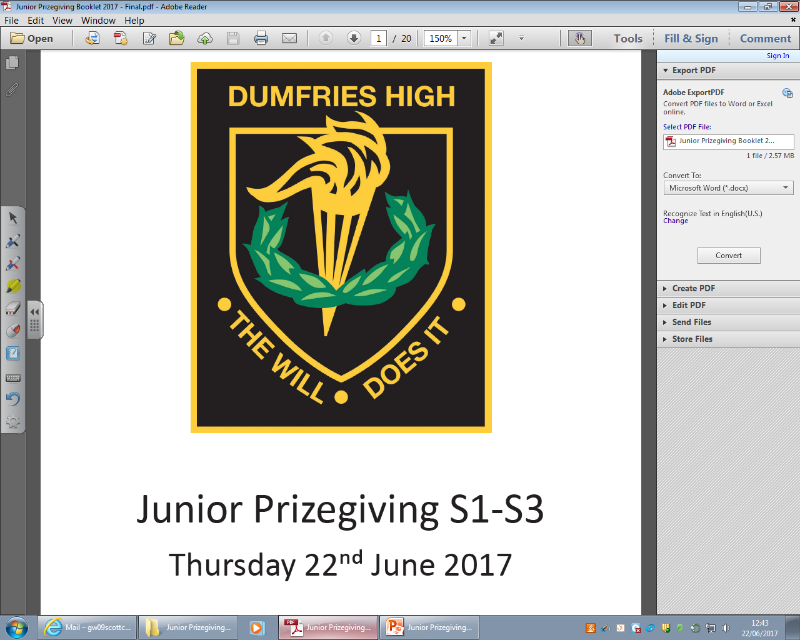 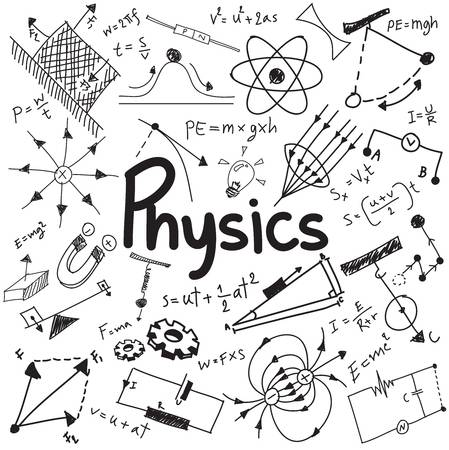 How To Pass
National 5 Physics
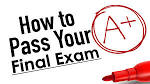 Mr R Gordon
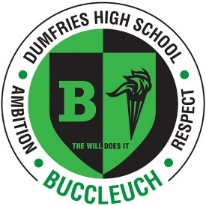 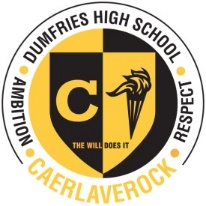 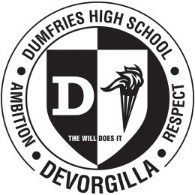 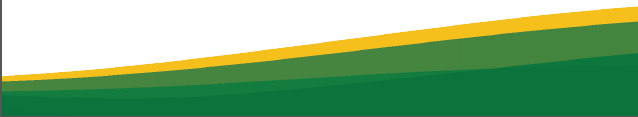 What We’ll Cover
Course Structure
The Basics
Sleep
A teenager should be getting anywhere from 8-10 hours sleep a night.

Low levels of sleep lead to:
Poor concentration
Low level cognitive loss
Irritable mood
Poor physical and mental health
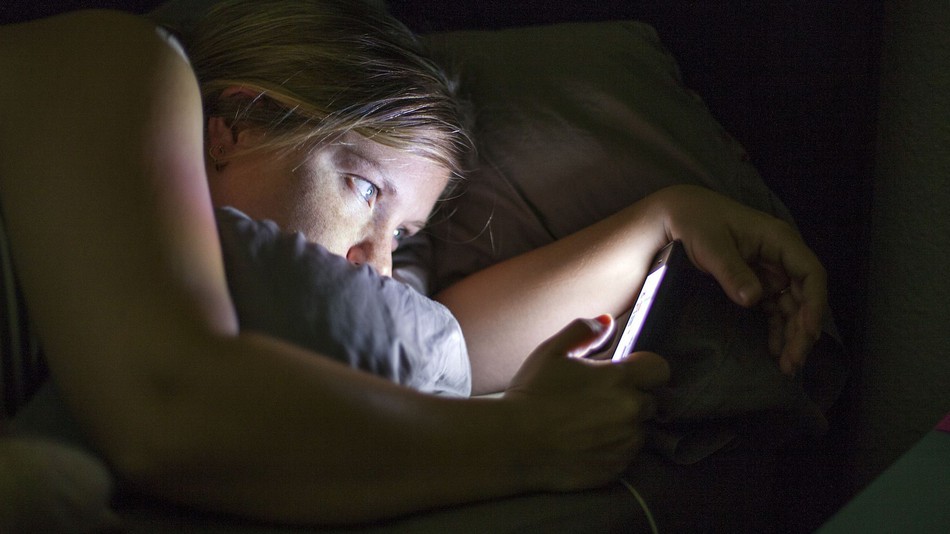 Study Tips
Cramming doesn’t work!

Study routines prime the brain and get it ready for learning

Pick a goal and work towards that

Don’t just read books and copy them 

Flashcards work as excellent memory enhancers.

Teach your parents!
When You’re Studying
Study Timetable
If you wait until after Easter (14 days before exams start) that’s 4 hours per subject per day – 28 hours total.
Mental & Physical Health
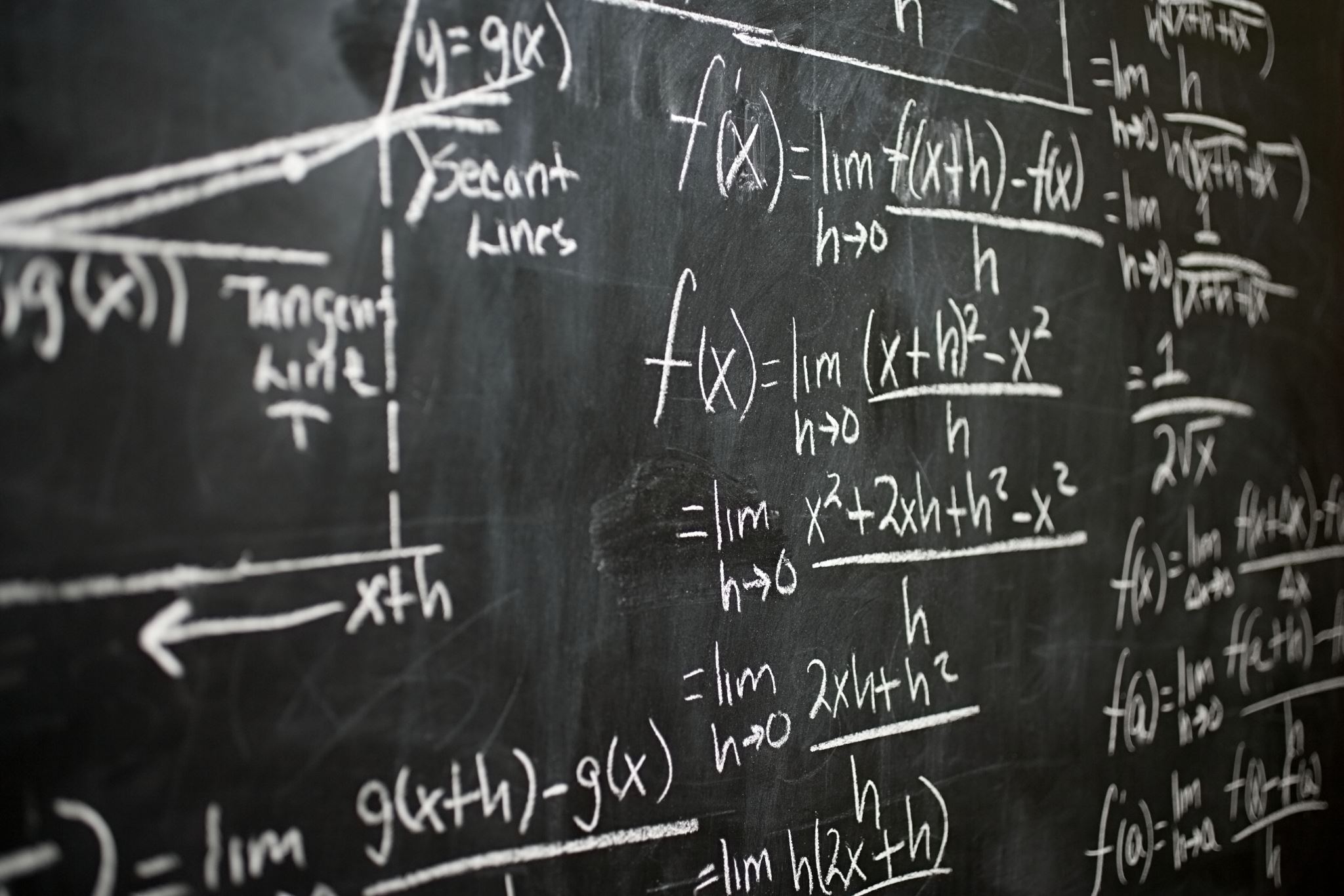 Physics Tips
Practice, Practice, Practice. 
Test yourself for units and symbols
Practice definitions for things like Newton’s Laws
Understand what happens when you change part of a formula
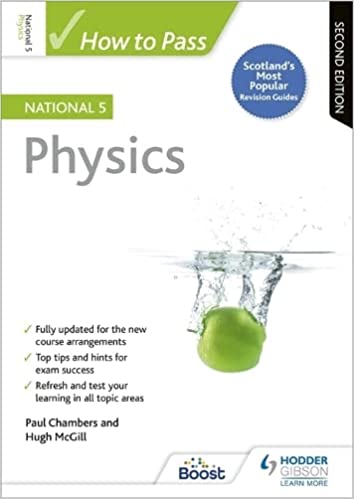 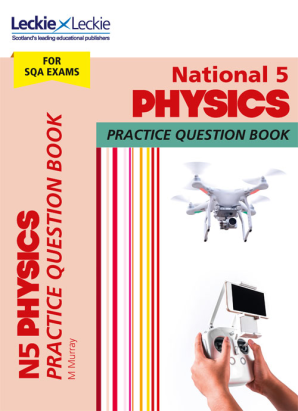 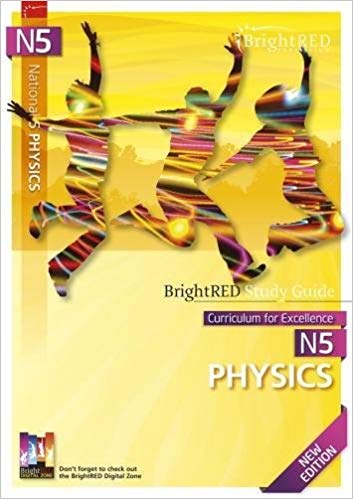 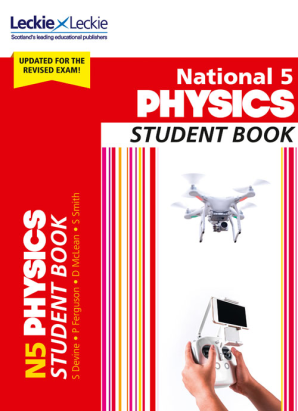 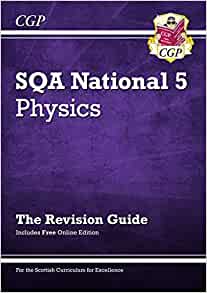 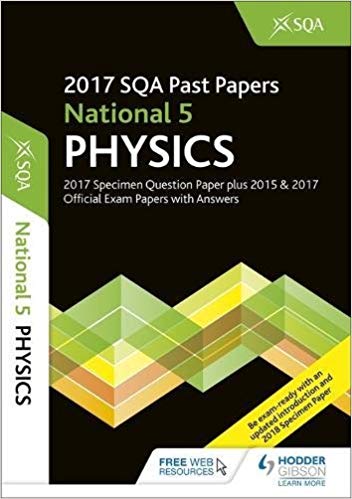 Student Books
Study Support
Any Questions
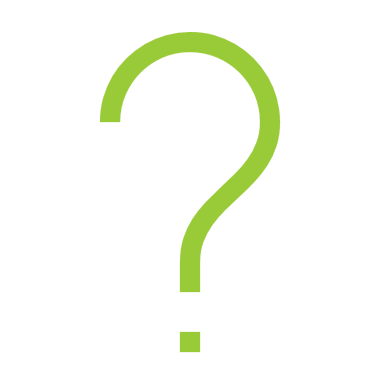